Учимся сотрудничать в игре
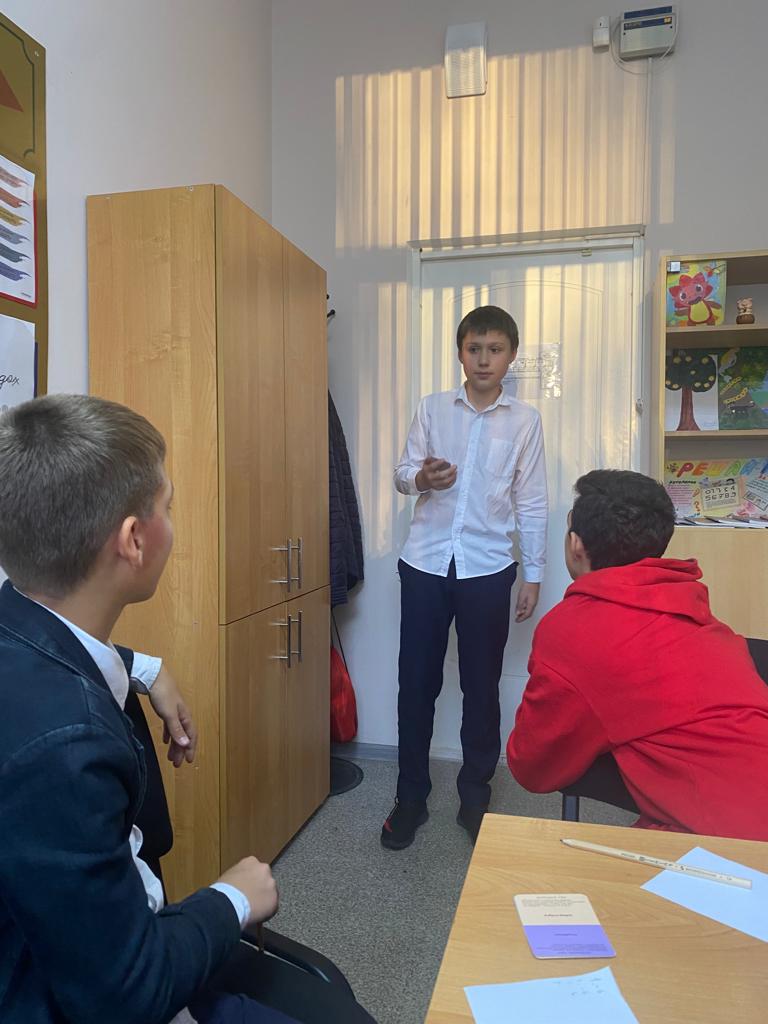 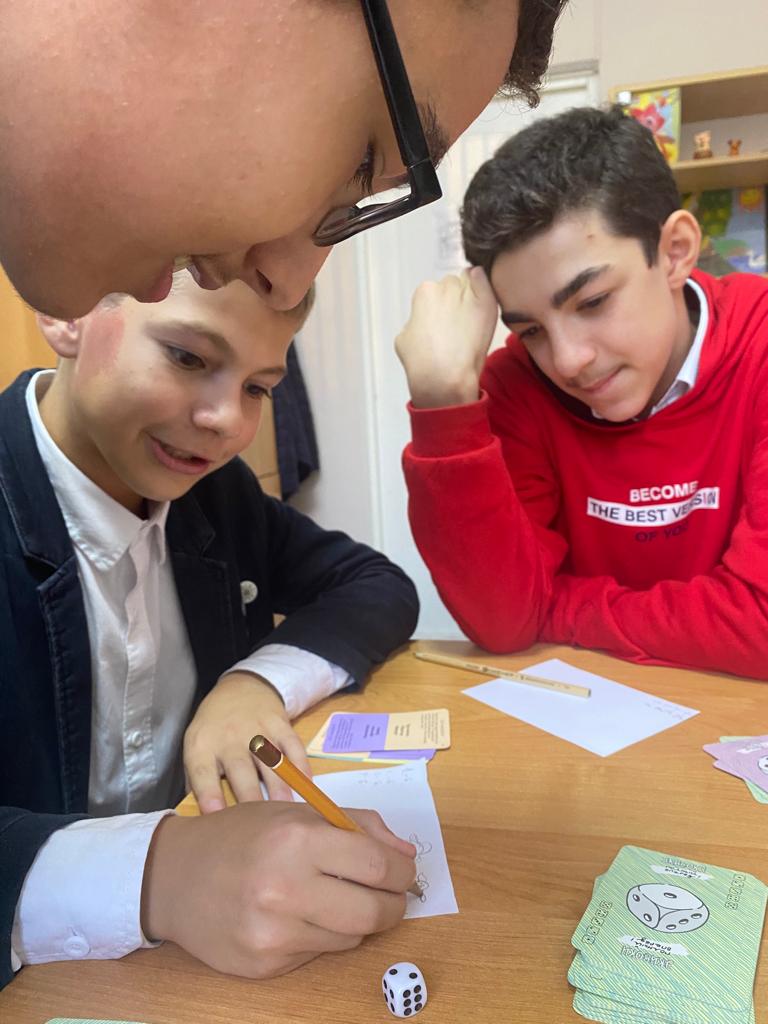 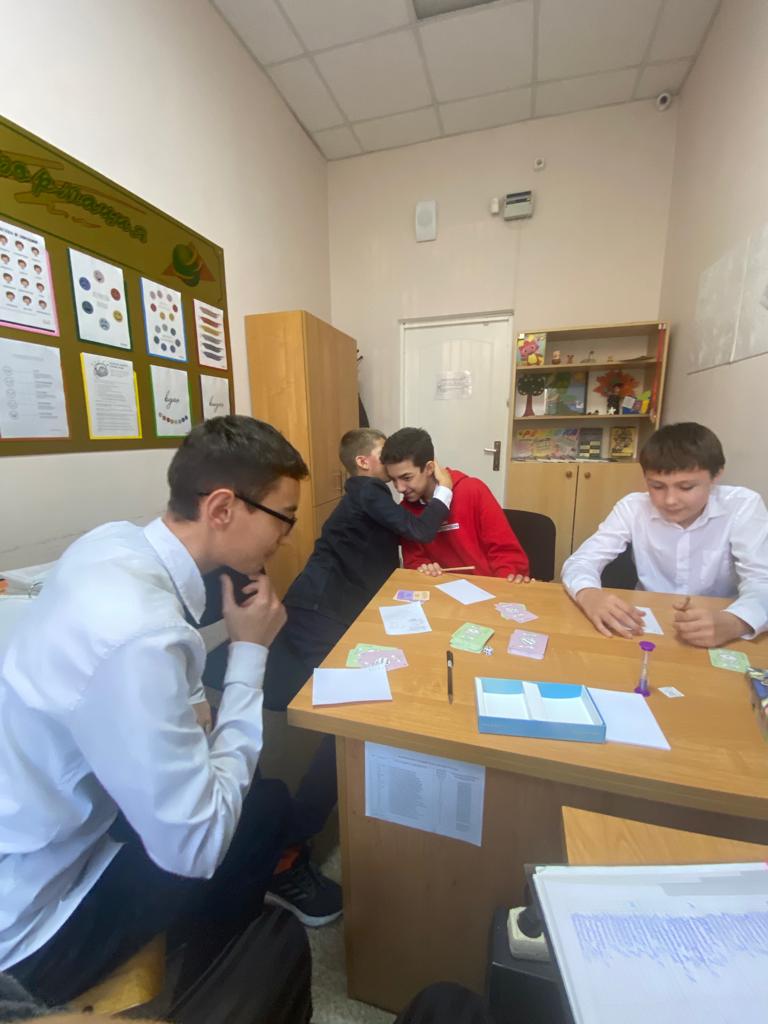